Физкультурно – оздоровительная работа с детьми с нарушениями зрения.
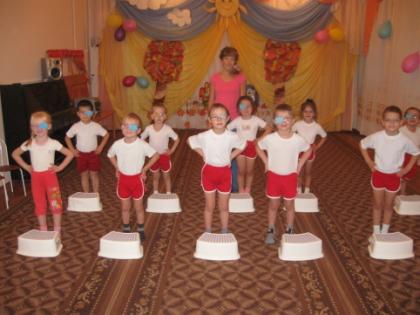 Больше всего на свете ребенок хочет двигаться, для него движение — есть способ познания мира. Значит, чем точнее и четче будут детские движения, тем глубже и осмысленнее знакомство ребенка с миром.      Дети с нарушением зрения характеризуются меньшей подвижностью, по сравнению с нормально видящими сверстниками; нечеткостью координации движений; снижением темпа их выполнения, ловкости, ритмичности. Эти дети испытывают трудности при ориентировке в пространстве, выполнении упражнений на равновесие.       У дошкольников с нарушением зрения осложнено формирование понятий об основных движениях, что снижает двигательную активность, сдерживает развитие естественных потребностей.
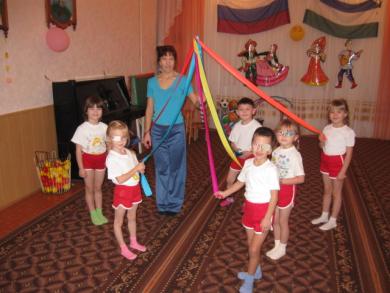 Опыт работы показывает, что в процессе выполнения специальных упражнений и заданий можно развить у детей координацию, ритм и точность движений. В процессе занятий следует следить за тем, чтобы положение головы и корпуса было прямым, размах рук свободным, с должной амплитудой.           Основные задачи физического воспитания дошкольников с нарушением зрения:- охрана и укрепление здоровья, совершенствование функций организма;- полноценное физическое развитие;- воспитание интереса к различным двигательным действиям;- формирование нравственных и личностных качеств;- обеспечение своевременной подготовки детей к школе.            Наряду с общими задачами физического воспитания детей с  нарушениями зрения решаются специальные задачи с учетом познавательной деятельности и предшествующего двигательного опыта:- повышение двигательной активности детей путем создания специальных условий, позволяющих преодолевать скованность, ограниченность движений; - формирование жизненно необходимых двигательных умений и навыков на основе деятельности сохранных анализаторов;- коррекция и компенсация недостатков физического развития;- воспитание положительной мотивации к самостоятельной двигательной деятельности, преодоление неуверенности в своих силах, коммуникативных свойств личности.
Специальные разделы работы по физическому воспитанию детей с нарушением зрения включают:• Развитие навыков пространственной ориентации- ориентировка на себе (знание частей тела); - ориентировка в физкультурном зале и на спортивной площадке(знакомство с залом, оборудованием и их назначением, условиямибезопасного передвижения);- определение направления (повороты, перемещения); - ориентировка с помощью слухового и тактильно-двигательногоанализаторов.  • Коррекция вторичных  нарушенийисправление нарушений осанки, плоскостопия; коррекция скованности, ограниченности и недостаточности движений.Формирование мотивации движений - положительного интереса к двигательной деятельности.Развитие элементарных зрительных функций- прослеживающие функции глаза;- глазомера;- гимнастика для снятия зрительного утомления.          Для проведения физкультурно-оздоровительной работы с детьми с нарушением зрения   должны быть созданы условия:- физкультурный,  желательно и тренажерный залы;- специальный инвентарь, пособия, предметы для коррекции преодоления      движений и вторичных отклонений;- рациональное размещение оборудования;- освещение всей площадки зала и оборудования;- спортивная форма и обувь;- личная гигиена (чистые очки, прочность окклюдора, специальные приспособления для держания очков);- гигиена окружающей среды;- офтальмо-гигиенический контроль за физическим воспитанием.
При организации двигательной активности детей с нарушением зрения всегда следует помнить о рекомендациях врача-офтальмолога, диагнозе, зрительной нагрузке, чтобы не вызвать негативных последствий от перегрузок на зрение или неправильно подобранных упражнений.       Успех занятий физической культурой в большой мере зависит от оборудования и пособий, а также от форм, методов, приемов индивидуального подхода к детям. Для занятий с детьми с нарушением зрения используется наряду с традиционным, нестандартное оборудование. Эти пособия вносят в каждое занятие элемент необычности, вызывают интерес детей, желание поиграть с ними. Использование этого оборудования увеличивает количество упражнений для разных групп мышц, а также позволяет применять дифференцированный метод работы с детьми, имеющими различные зрительные  нарушения, подготовить их к выполнению других, более сложных движений, упражнений, заданий.
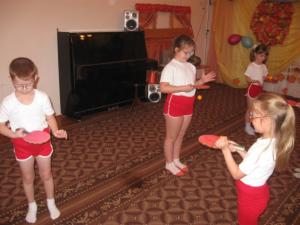 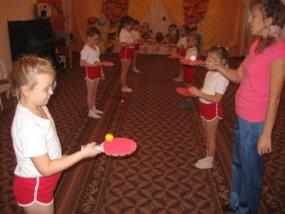 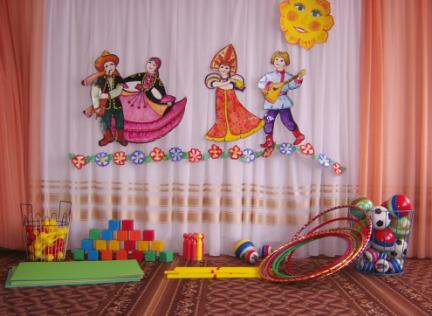 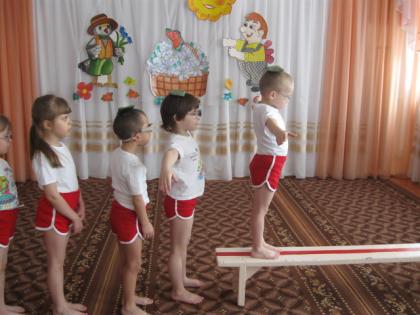 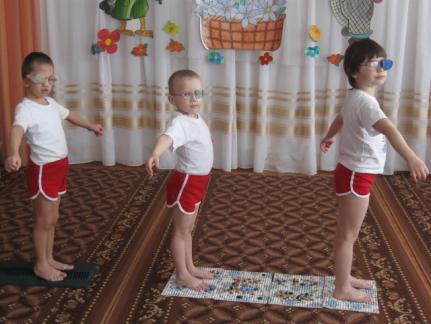 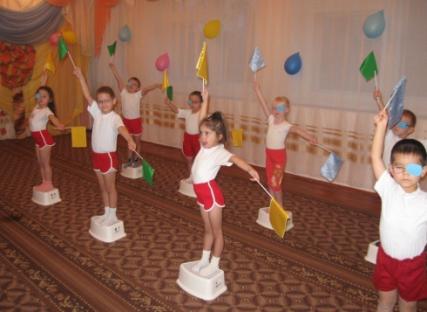 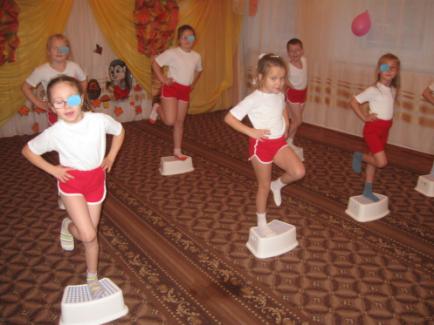 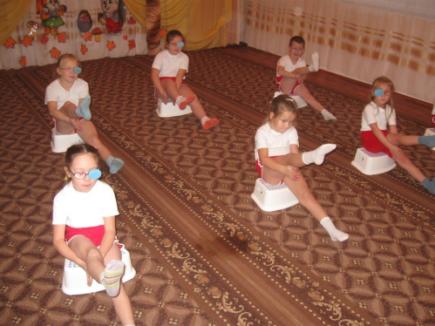 Физкультурное занятие с использованием нестандартного многофункционального оборудования – сетки с карточками.
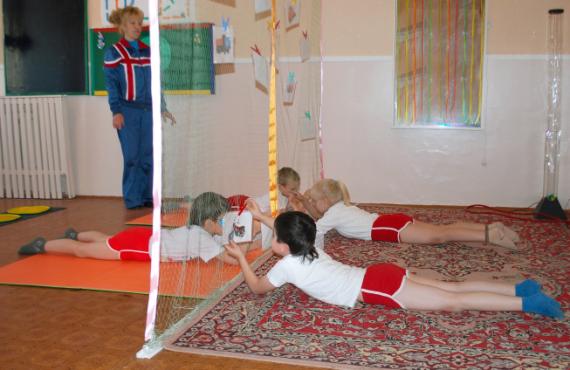 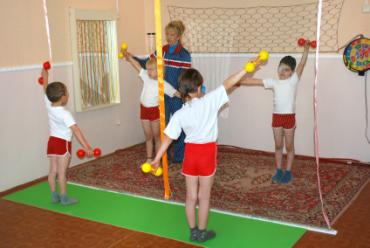 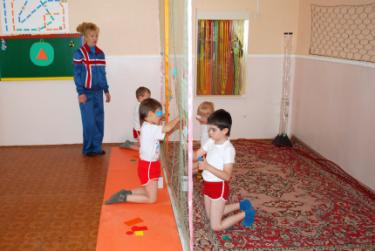 Энергетическая гимнастика
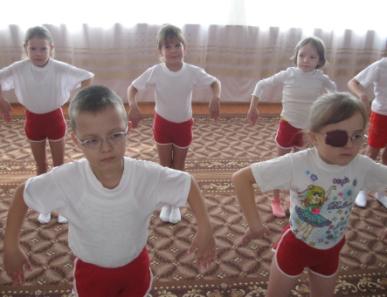 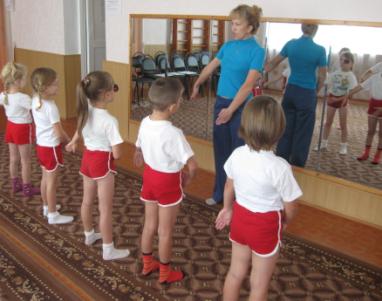 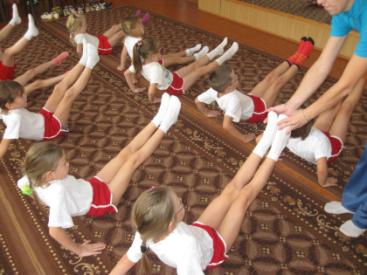 Занятия с использованием фитбол - гимнастики
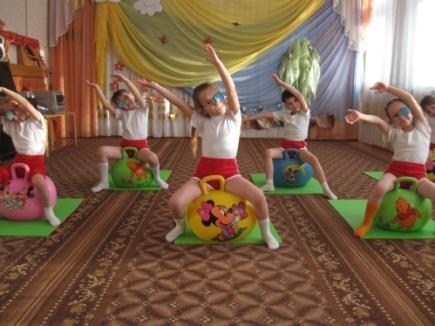 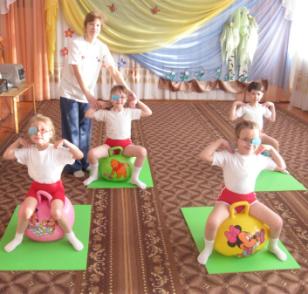 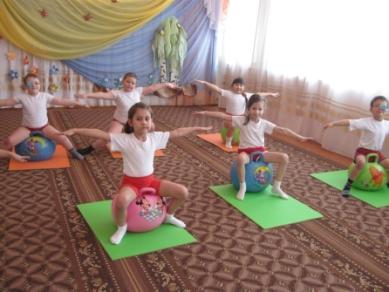 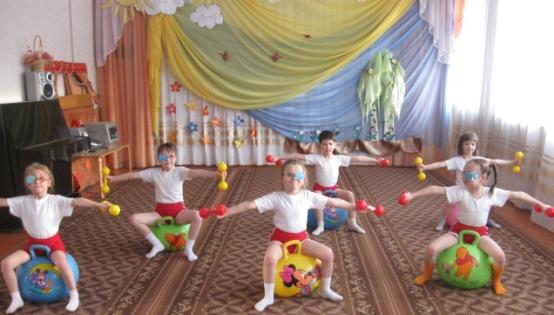 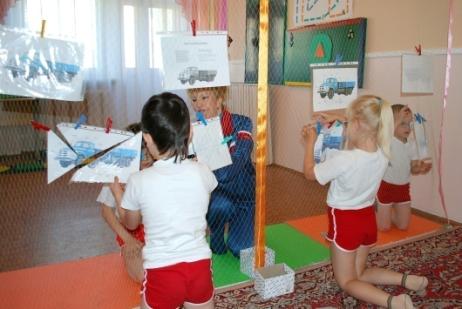 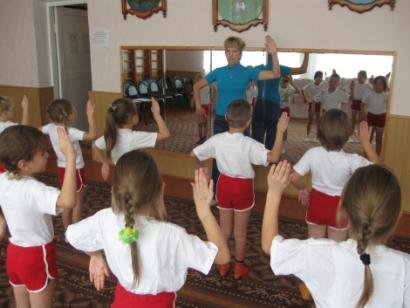